Osnove baza podataka
6. dio
Sadržaj
Obrasci
Izrada obrazaca
Izrada obrazaca
Obrasci su objekti koji uzimaju podatke (zapise) iz tablice te ih prikazuju na ekranu računala u obliku koji je ljudima prihvatljiviji od izravnog prikaza tablice.

Obrasci se mogu izrađivati na nekoliko načina, a najpopularniji su:

1. Obrazac (engl. Form) – najbrži način za izradu gotovih obrazaca. MS
     Access sam izrađuje obrazac od odabrane tablice.

2. Čarobnjak za obrasce (engl. Form Wizard) – uređeni čarobnjak koji omogućuje podešavanje strukture i izgleda.

3. Dizajn obrasca (engl. Design View) – omogućuje izradu obrasca sa svim
     detaljima. Moguće je podešavanje izgleda, strukture, dodavanje novih
     polja itd. Iako omogućuje vrlo mnogo, mana mu je što je ovo zahtjevan i spor način izrade obrasca.
Izrada obrazaca
Stvori (engl. Create) odaberimo naredbu Čarobnjak za obrasce (engl. Form Wizard).
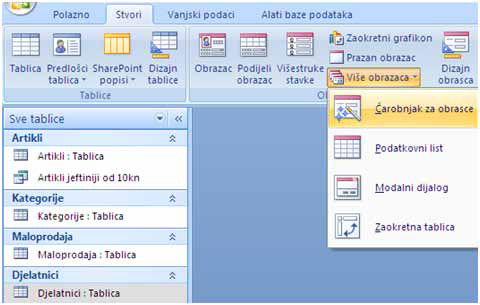 Čarobnjak za obrasce
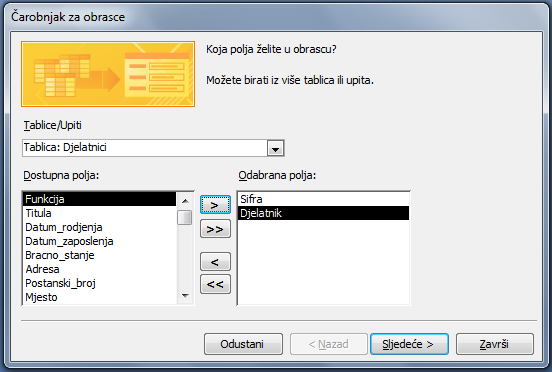 Čarobnjak za obrasce
Elementi prozora su:

1. padajući izbornik Tablice/Upiti (engl. Tables/Queries) iz kojeg može se
    odabrati željena tablica ili upit;
2. prozor Dostupna polja (engl. Available Fields) služi za označavanje polja
    koja želimo imati u obrascu;
3. prozor Odabrana polja (engl. Selected Fields) prikazuje polja koja smo
    odabrali i koja će biti prikazana u obrascu;
4. gumb za prebacivanje označenog polja iz prozora Dostupna polja u prozor
    Odabrana polja;
5. gumb za prebacivanje svih polja iz prozora Dostupna polja u prozor
    Odabrana polja;
6. gumb za vraćanje odabranog polja iz prozora Odabrana polja u prozor
    Dostupna polja;
7. gumb za vraćanje svih polja iz prozora Odabrana polja u prozor Dostupna
    polja.
Čarobnjak za obrasce
U prozoru možemo odabrati samo neka polja (atribute) iz odabrane tablice ili sva polja za prikaz u obrascu.
Kad smo odabrali sva željena polja, kliknut ćemo na gumb Sljedeće (engl. Next) da bismo otišli na drugi korak čarobnjaka.
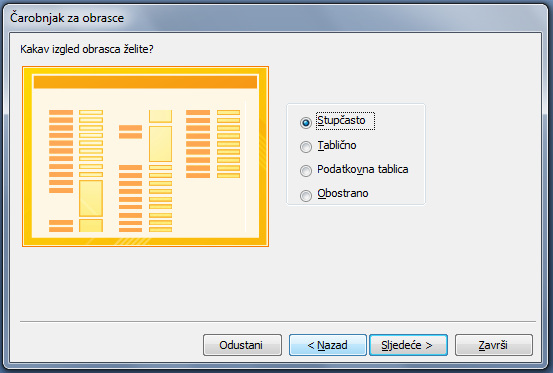 Izgled obrasca
Odabirom jednog od ponuđenih predložaka određuje se budući izgled obrasca:

1. Stupčasto (engl. Columnar) – polja će biti prikazana jedno ispod 
      drugog u jednom ili više stupaca ovisno o broju polja koja smo odabrali.
2. Tablično (engl. Tabular) – polja će biti prikazana kao tablica sa  
      stupcima i recima (prvi redak rezerviran je za nazive polja).
3. Podatkovna tablica (engl. Datasheet) – polja su prikazana kao  
      podatkovna tablica.
4. Obostrano (engl. Justified) – slično kao i Stupčasto samo što su polja
      prikazana jedno do drugog, a kad se dođe do kraja obrasca, prijeđe  
      se u novi red itd.
Izgled obrasca
Kad odaberemo željeni izgled, kliknut ćemo na gumb Sljedeće (engl. Next) kako bi došli do sljedećeg koraka.
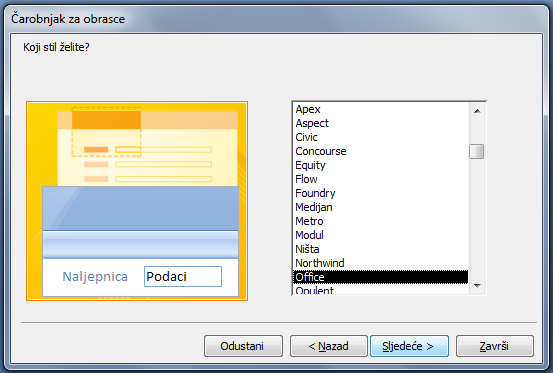 Izgled obrasca
U trećem koraku čarobnjaka odabiremo stil obrasca. Odaberimo stil koji se najviše sviđa i kliknimo na gumb Sljedeće (engl. Next).
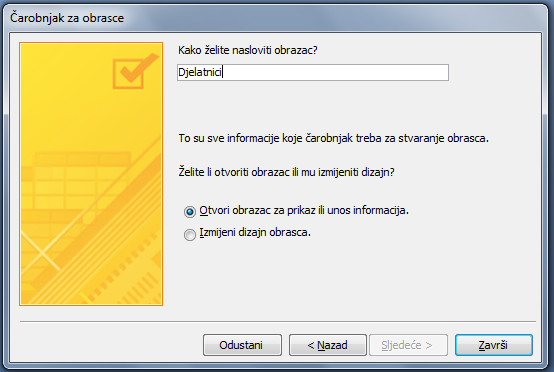 Izgled obrasca i dijelovi obrasca
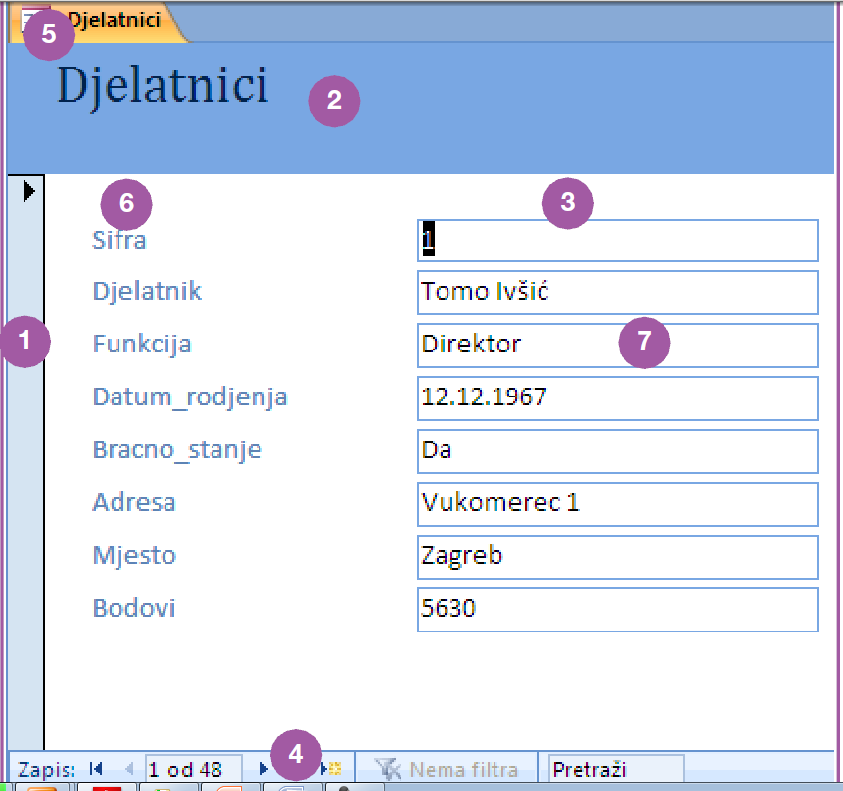 Izgled obrasca i dijelovi obrasca
Elementi obrasca su:

1. gumb Izbornik zapisa (engl. Record Selector) – služi za označavanje
      zapisa u obrascima;
2. Zaglavlje obrasca (engl. Form Header);
3. Podaci (engl. Records);
4. Navigacijski gumbi (engl. Navigation Buttons) – služe za navigaciju zapisima u obrascu (dodavanje novog zapisa, zadnji zapis u tablici, prvi zapis u tablici itd. Navigacijski gumbi su isti za sve objekte u MS Accessu);
5. Kartica obrasca;
6. Natpis (engl. Label) – prikazuje ime polja;
7. Tekstni okvir (engl. Text Box) – prikazuje konkretni podatak.
Ručna prepravka obrazaca
MS Access 2007 omogućuje prepravljanje obrazaca pomoću opcije Prikaz izgleda (engl. Layout View). 
Takav je način prepravke obrasca jednostavniji i brži nego u starijim verzijama MS Accessa.
Da otvorimo obrazac u obliku Prikaz izgleda, moramo imati obrazac otvoren te s kartice Polazno (engl. Home) iz izbornika Prikaz (engl. Layout) odabrati mogućnost Prikaz izgleda (engl. Layout View).
Ručna prepravka obrazaca
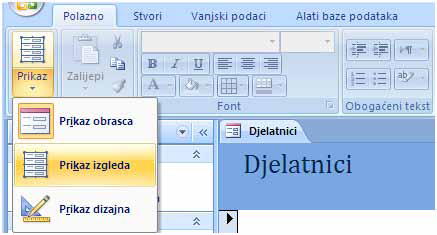 Otvorit će se nove kartice Oblikuj (engl. Format) i Rasporedi (engl. Arrange).
Promjena veličine i položaja polja
Za označavanje nekog polja dovoljno je kliknuti lijevom tipkom miša u bilo koji dio polja. Tada će se pokraj Natpisa (engl. Label) pojaviti ikona
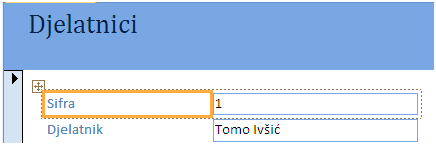 Ako označimo tekstni okvir, možemo mijenjati širinu svih tekstnih okvira u obrascu odjednom, a ako označimo natpis, tada možemo mijenjati širinu svih
natpisa u obrascu.
Promjena veličine i položaja polja
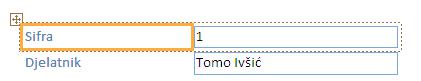 Označen natpis u obrascu
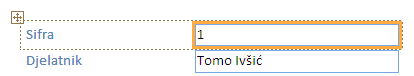 Označen tekstni okvir u obrascu
Promjena veličine i položaja polja
Za promjenu širine polja dovoljno je mišem uhvatiti desni rub tekstnog okvira ili natpisa i povući ulijevo ili udesno miš te podesiti okvir na željenu širinu.
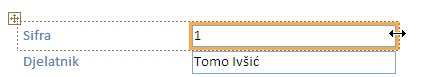 Promjena širine polja
Uklanjanje grupe nad poljima
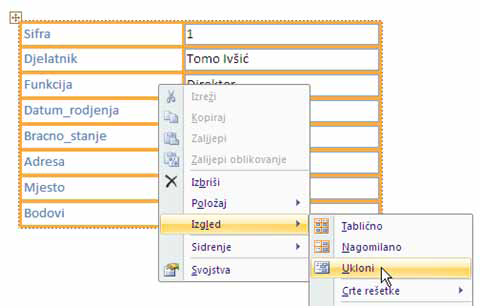 Razmješteni objekti u obrascu
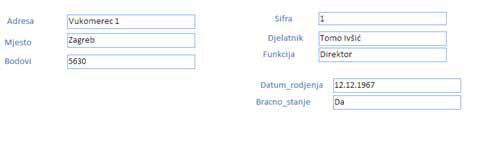 Promjena pozadine i boja u obrascu
Ako nismo zadovoljni izgledom našeg obrasca u vezi s pozadinom i bojom, to se također može naknadno mijenjati. S kartice Oblikuj (engl. Format) odaberimo neki od ponuđenih predložaka ili proširimo izbor klikom na padajući izbornik (     ).
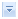 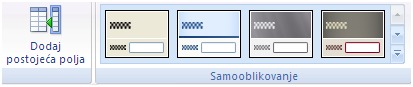 Predlošci za Samooblikovanje
Dodavanje datuma i vremena u zaglavlje obrasca
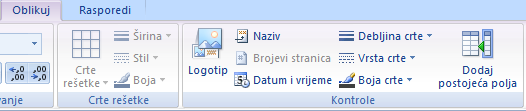 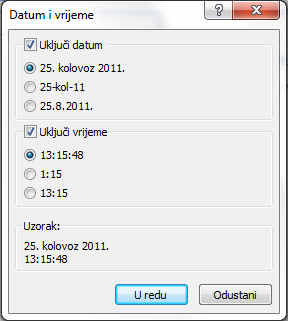 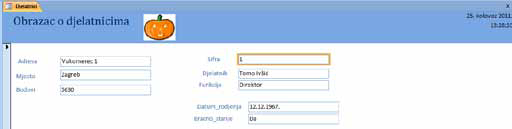 Uvjetno oblikovanje polja na obrascu
U ovom je slučaju bitno da obrazac bude otvoren u Prikazu izgleda (engl. Layout View). 
Nakon toga označimo polje nad kojim se želimo koristiti uvjetnim oblikovanjem (u našem slučaju to je polje [Bodovi]) te kliknimo na gumb Uvjetno (engl. Conditional) s kartice Oblikuj (engl. Format).
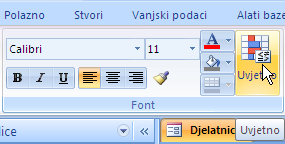 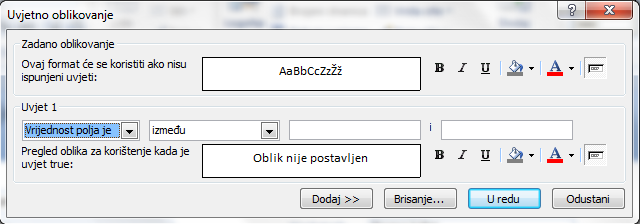 Dijaloški okvir Uvjetno oblikovanje
Uvjetno oblikovanje polja na obrascu
Otvara se dijaloški okvir za unos oblikovanja i uvjeta. Najprije moramo postaviti
operator usporedbe iz izbornika na Veća/e od (engl. Greather Then).
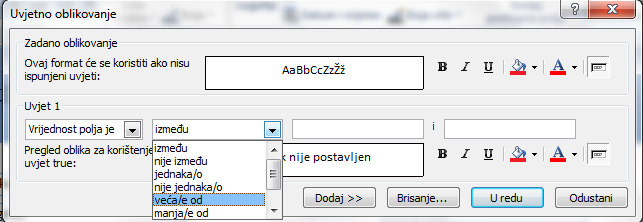 Nakon toga upišimo vrijednost 5000 u polje uvjeta:
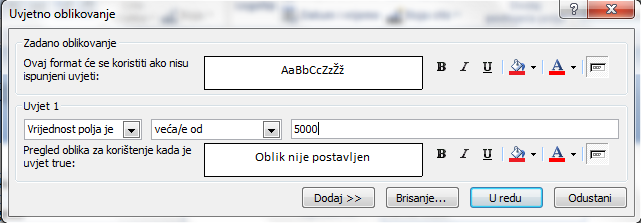 te pomoću alata za promjenu boje pozadine odaberimo crvenu boju.
Uvjetno oblikovanje polja na obrascu
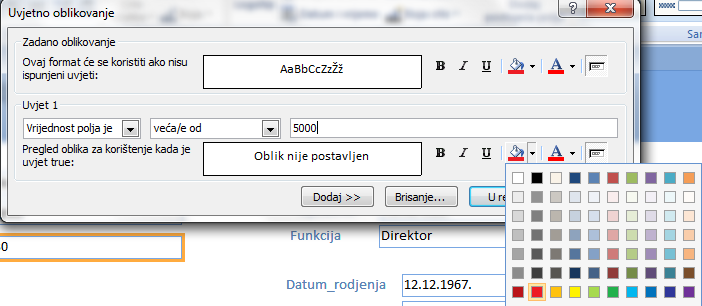 Za kraj pritisnimo gumb U redu (engl. OK).  Primijetit ćemo da su sva polja [Bodovi] čija je vrijednost veća od 5000 crvene boje, dok ostala nisu.
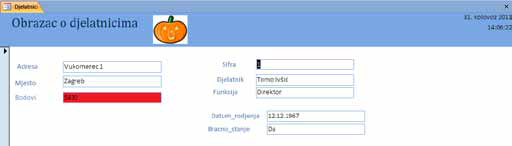 Obrazac s uvjetnom oblikovanjem
Prikaz zaglavlja i podnožja obrasca
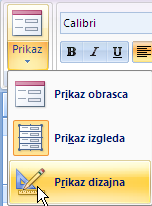 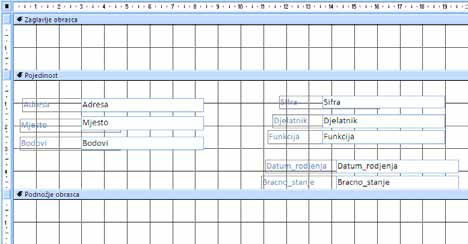 Promjena boje pozadine sekcije
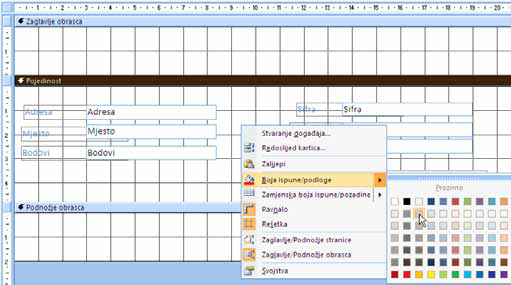 Promjena boje tekstnog okvira
Prema odabranoj će boji slova tekst tekstnog okvira promijeniti boju.
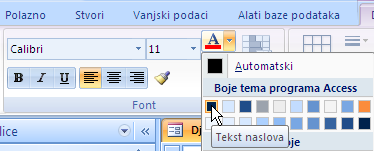 Postavljanje natpisa
Naredba za postavljanje Natpisa
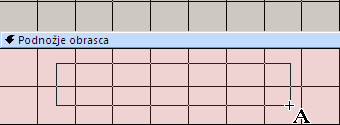 Postavljanje objekta Natpisa
Dodavanje gumba
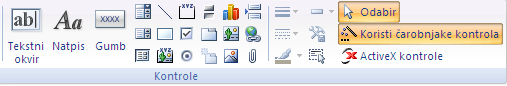 Kliknimo na gumb Gumb (engl. Command Button) te postavimo miša na
poziciju gdje želimo smjestiti novi gumb.
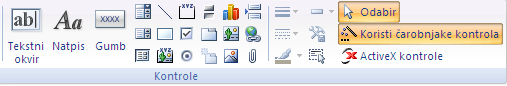 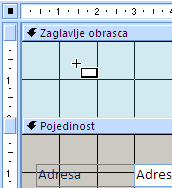 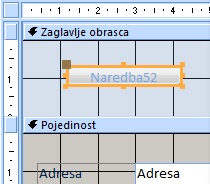 Čarobnjak za naredbeni gumb i njegovih šest kategorija
1. Navigacija po zapisima (engl. Record Navigation),
2. Operacija sa zapisima (engl. Record Operation),
3. Operacija s obrascima (engl. Form Operation),
4. Operacija s izvještajima (engl. Report Operation),
5. Aplikacija (engl. Application),
6. Ostalo (engl. Miscellaneous).
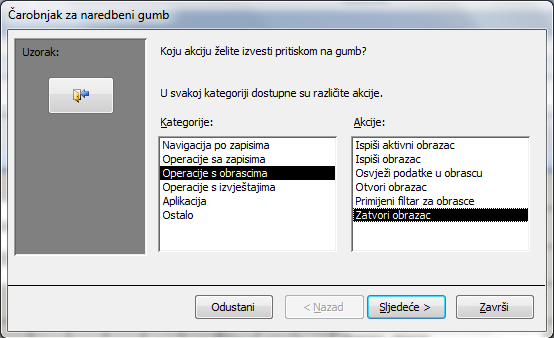 Prvi korak Čarobnjaka 
za naredbeni gumb
Čarobnjak za naredbeni gumb
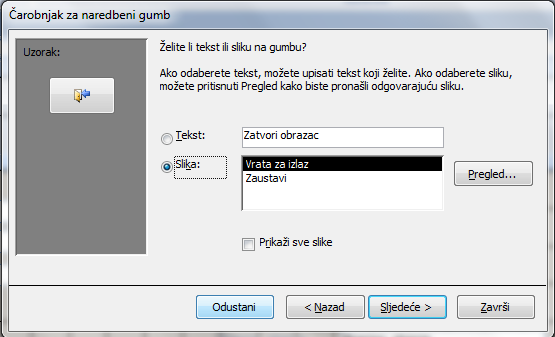 Drugi korak Čarobnjaka 
za naredbeni gumb
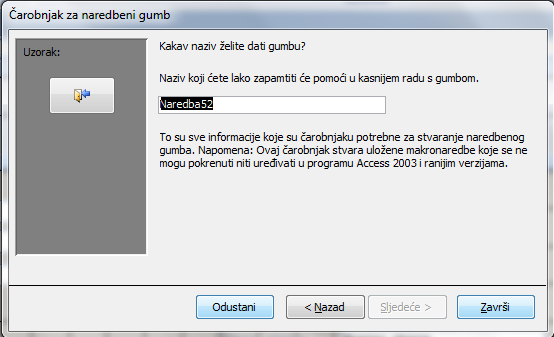 Završni korak Čarobnjaka 
za naredbeni gumb
Dodavanje tekstnog okvira
1.
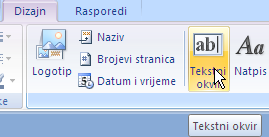 2.
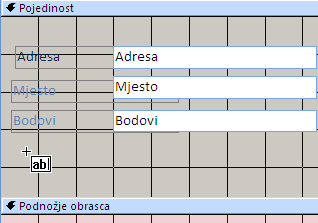 3.
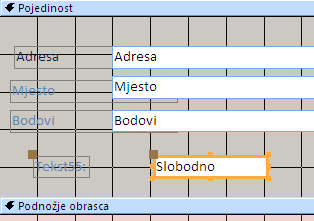 Dodavanje tekstnog okvira
Kada unesemo željeni tekst u natpis, potrebno je tekstnom okviru podesiti svojstva.
Označimo tekstni okvir te s kartice Dizajn (engl. Design) pritisnimo na gumb Vlasnički list (engl. Property Sheet).
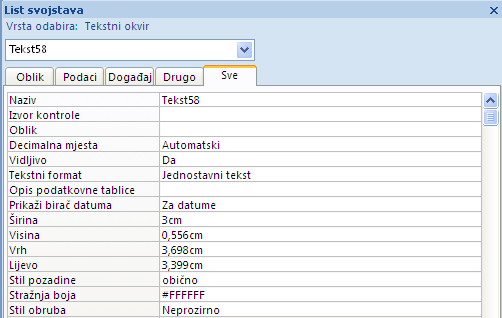 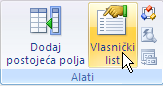 Otvorit će se prozor List svojstava (engl. Property Sheet).
Pregled, unos i brisanje podataka upotrebom obrazaca
Za potrebe prelaska s jednog zapisa na drugi upotrebljavaju se gumbi s navigacijske trake (kao i kod tablica).
Ako želimo pogledati neki zapis, moramo znati koji je on po redu. 
Na primjer, 
želimo li pogledati zapis pod brojem 10, na mjestu trenutnog zapisa upisat ćemo broj 10 i pritisnuti tipku ENTER.
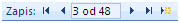 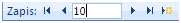 Unos novog zapisa
Za unos novog zapisa kliknut ćemo na gumb Novi zapis (engl. New Record) s navigacijske trake te zatim popuniti podatke u poljima (kao što smo popunjavali podatke u tablici).
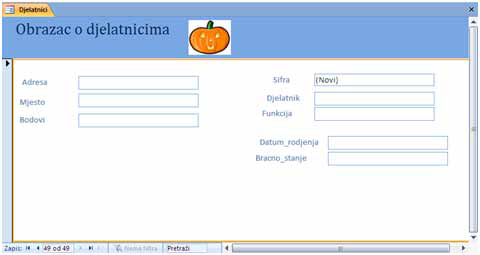 Brisanje zapisa pomoću obrasca
Brisanje zapisa obavlja se tako da kliknemo na gumb Izbornik zapisa te time označimo cijeli zapis. 
Nakon toga pritisnemo tipku DELETE s tipkovnice.
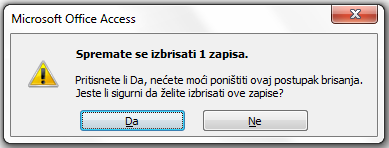 Pretraživanje i filtriranje upotrebom obrazaca
Filtar FOR
Filtri izdvajaju i prikazuju samo podatke koji zadovoljavaju uvjet pretraživanja.
Da bismo uključili filtar, kliknimo desnom tipkom miša nad poljem [Mjesto] te iz padajućeg izbornika odaberimo naredbu Tekstni filtri (engl. Text Filters) i opciju Jednako je (engl. Equal to).
Filter FOR
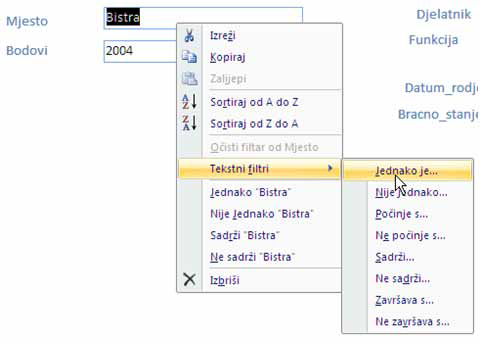 Nakon toga će se otvoriti prozor prilagođeni filtar (engl. Custom Filter) u koji ćemo upisati vrijednost Zagreb.
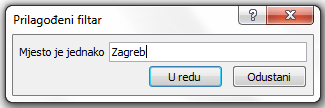 Filtrirani zapis po polju [Mjesto]
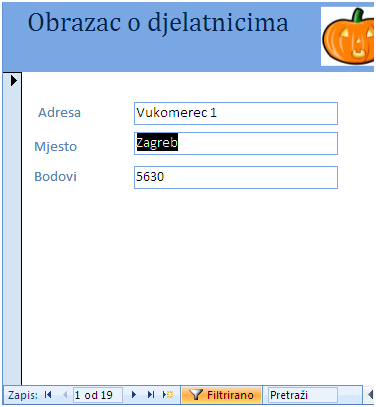 Uklanjanje filtra
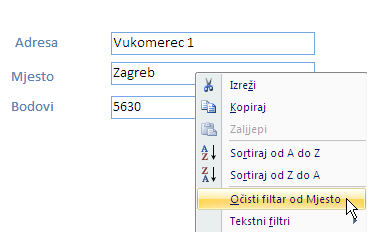 Filtar prema izabranoj vrijednosti i Filtar koji isključuje izabranuvrijednost
Opcije za filtriranje
1. Jednako (engl. Equals) – prikazuje samo zapise koji sadržavaju odabrani
podatak;
2. Nije jednako (engl. Does Not Equal) – prikazuje samo zapise koji ne sadržavaju
odabrani podatak;
3. Sadržava (engl. Contains) – prikazuje samo podatke koji na bilo kojoj
poziciji sadržavaju odabrani podatak;
4. Ne sadržava (engl. Does Not Contain) – prikazuje samo podatke koji na
bilo kojoj poziciji ne sadržavaju odabrani podatak.
Filter By Selection
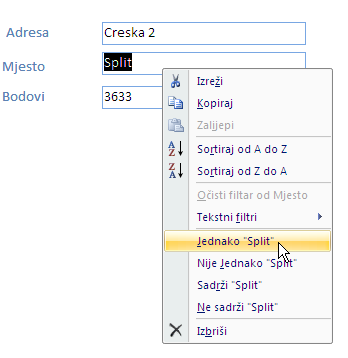 Filtar koji isključuje izabranu vrijednost
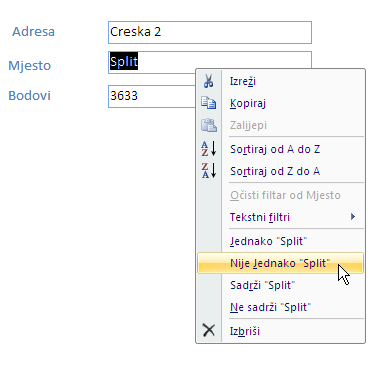 Filtar zadan pomoću obrasca (engl. Filter By Form)
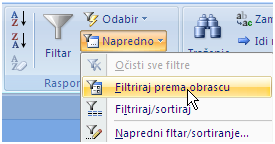 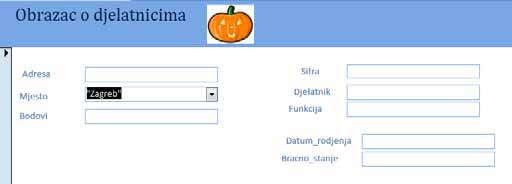 Preklopni filter